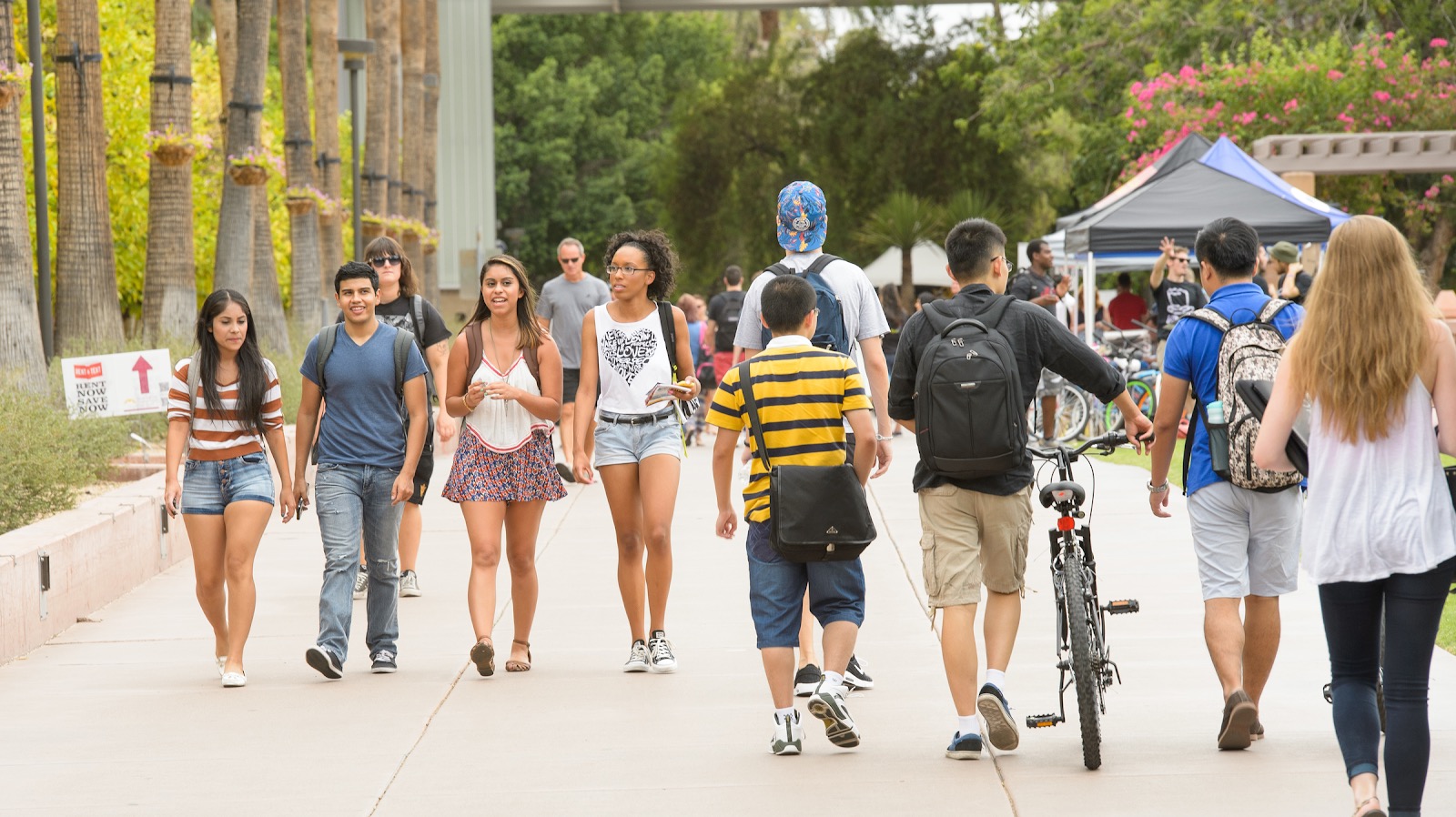 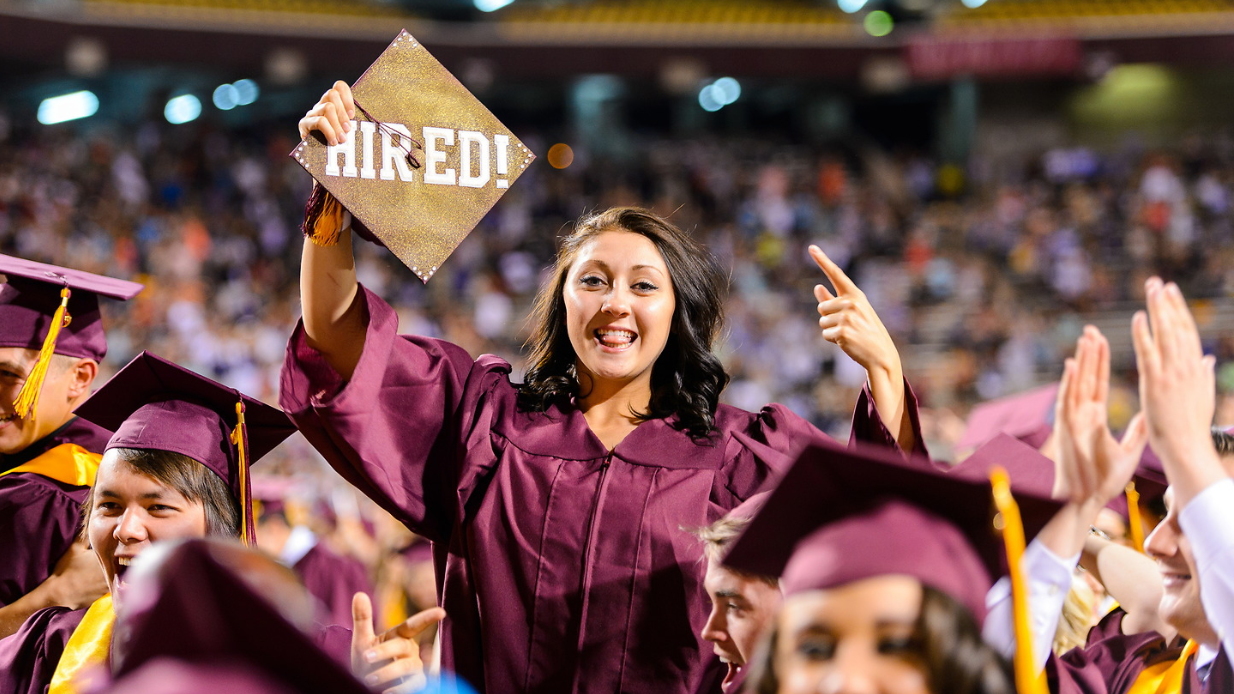 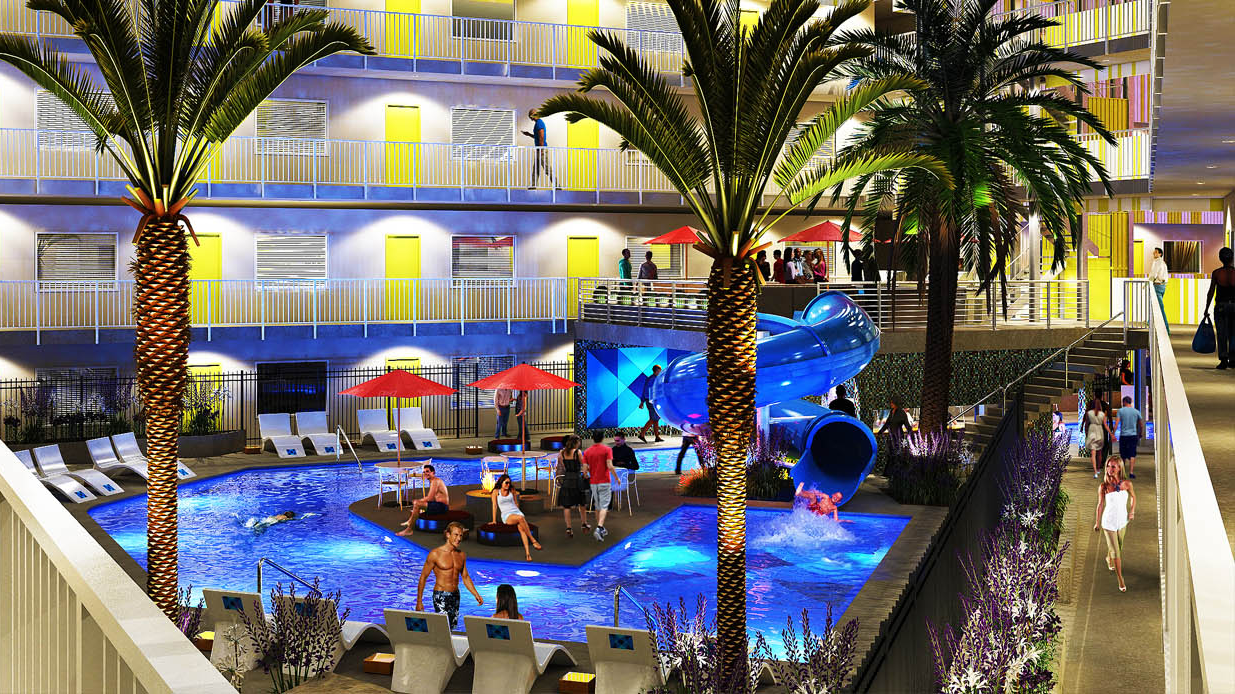 Big Picture:  Problem-Based Overhaul
OPPORTUNITY
LIFESTYLE
question
 design
 solve
 influence
 create
 lead
 heal
PEOPLE
who are 
VALUABLE
to other
PEOPLE
YeaH PBL!!!!!
WHY?
1
of 10
[Speaker Notes: Background
We are doing a complete PBL Overhaul
WHY?
(Why do students come?)
Opportunity
People (who are) Valuable (to other) people
(Valuable People can do these things)
question, design, solve, influence, create, lead, heal
Deliberate Practice & Feedback
Years 
No shortcuts
PBL]
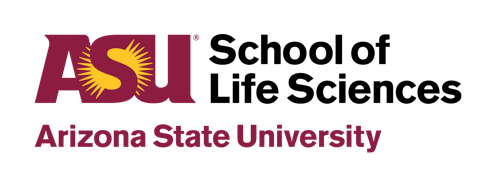 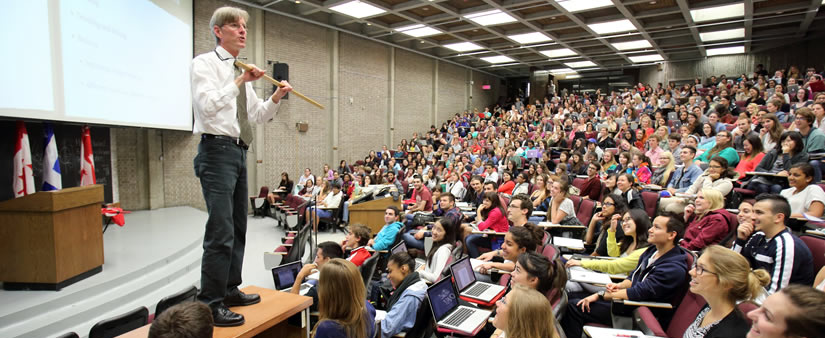 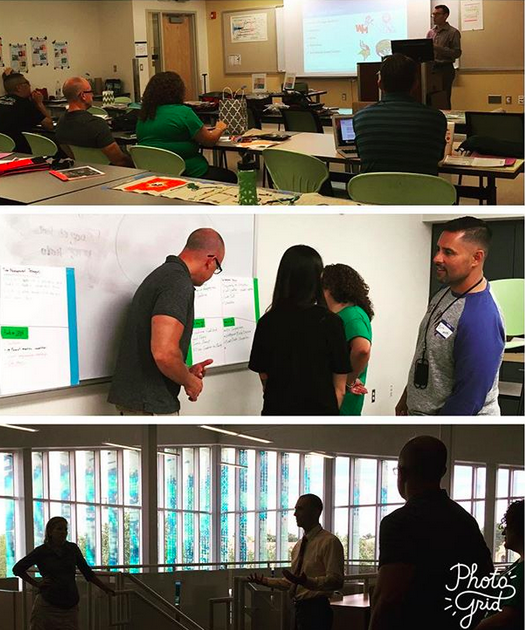 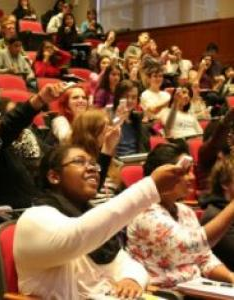 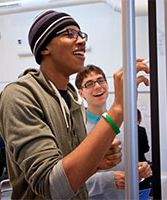 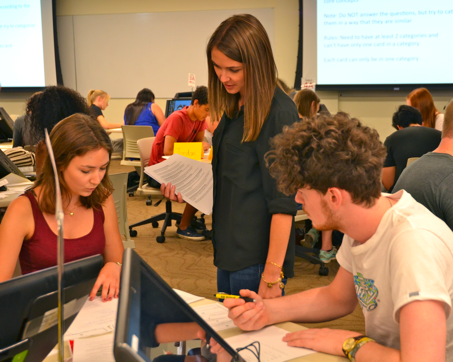 2
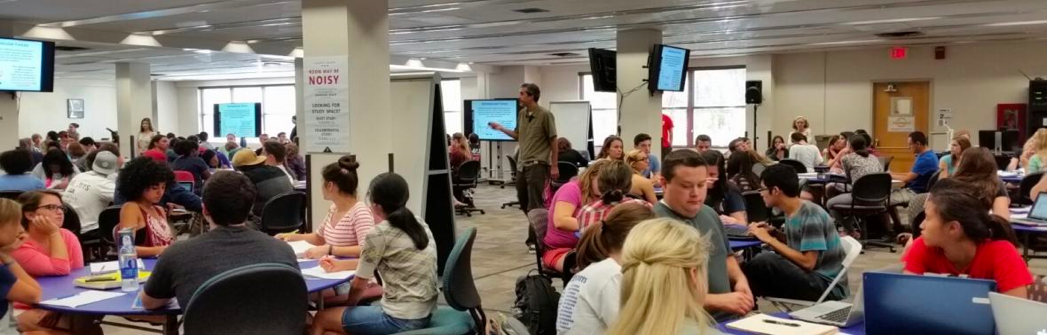 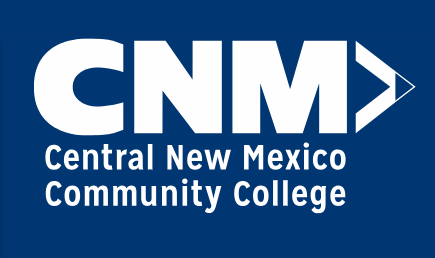 2
of 10
[Speaker Notes: In PBL students engage real ill defined Population
First year students, biology majors
~ 750 - 800 students across 2 sections
Course Structure
2 courses in sequence
Lecture hall 2/week for 75 minutes (~400 students / section)
Recitation 1/week for 50 minutes (upto 96 students per section
Pedagogy
Problem-based learning 
Assessment plan
Cases throughout the semester
Application of core models
Group work
Formative and summative]
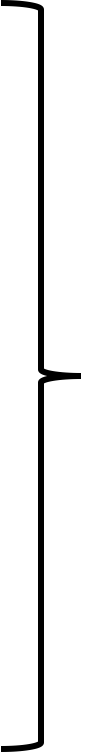 Comprehension of core models
Application, analysis, & synthesis of core models
3
of 10
[Speaker Notes: Learning goals
Conceptual
Apply knowledge of food webs, trophic levels, & bioaccumulation to critically think through a case study to solve a novel problem (near transfer)
Experimental design and quantitative skills
Analyze and interpret data
Construct and test hypotheses
Construct visual representations of data
Synthesize evidence to draw conclusions and refine hypotheses as needed
Interpersonal skills
Work in teams to solve a problem
Review the work of peers and provide meaningful feedback
Communicate information to a variety of audiences
Information literacy
Define a problem and identify what one knows and needs to know
Search for and evaluate scientific literature
Synthesize literature to construct an argument
Assessment product
Produce a technical report to the Arizona Department of Health detailing the initial observation and findings regarding the source and mechanism behind a recent cluster of cases where patients are presenting with acute CNS pathology due to aldrin poisoning.
Produce a 300 word speech to a local town hall meeting (with greeting and closing) detailing the source and mechanism behind a recent cluster of cases where patients are presenting with acute CNS pathology due to aldrin poisoning.
Assessment product
Produce a technical report to the Arizona Department of Health detailing the initial observation and findings regarding the source and mechanism behind a recent cluster of cases where patients are presenting with acute CNS pathology due to aldrin poisoning.
Produce a 300 word speech to a local town hall meeting (with greeting and closing) detailing the source and mechanism behind a recent cluster of cases where patients are presenting with acute CNS pathology due to aldrin poisoning.]
End Case LEARNING GOALS
Conceptual
Interpersonal Skills
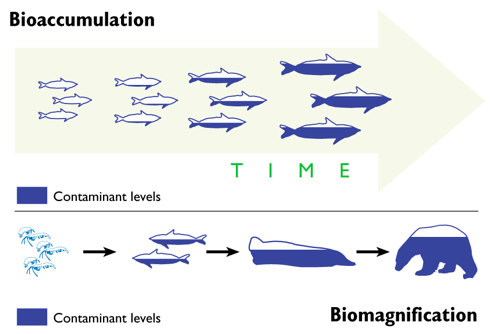 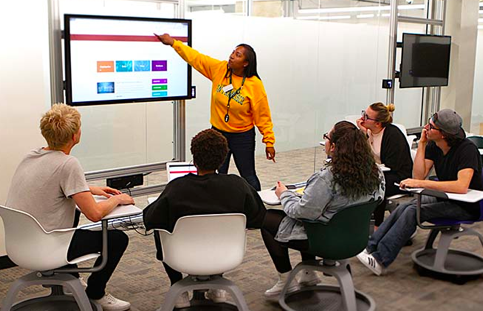 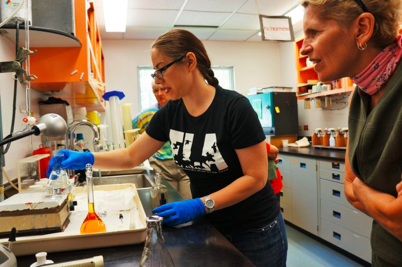 Information Literacy
Experimental Design & Interpretation
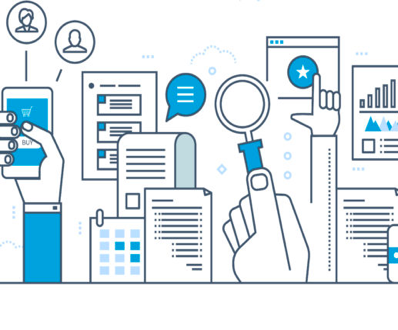 4
of 10
[Speaker Notes: Learning goals
Conceptual
Apply knowledge of food webs, trophic levels, & bioaccumulation to critically think through a case study to solve a novel problem (near transfer)
Experimental design and quantitative skills
Analyze and interpret data
Construct and test hypotheses
Construct visual representations of data
Synthesize evidence to draw conclusions and refine hypotheses as needed
Interpersonal skills
Work in teams to solve a problem
Review the work of peers and provide meaningful feedback
Communicate information to a variety of audiences
Information literacy
Define a problem and identify what one knows and needs to know
Search for and evaluate scientific literature
Synthesize literature to construct an argument
Assessment product
Produce a technical report to the Arizona Department of Health detailing the initial observation and findings regarding the source and mechanism behind a recent cluster of cases where patients are presenting with acute CNS pathology due to aldrin poisoning.
Produce a 300 word speech to a local town hall meeting (with greeting and closing) detailing the source and mechanism behind a recent cluster of cases where patients are presenting with acute CNS pathology due to aldrin poisoning.
Assessment product
Produce a technical report to the Arizona Department of Health detailing the initial observation and findings regarding the source and mechanism behind a recent cluster of cases where patients are presenting with acute CNS pathology due to aldrin poisoning.
Produce a 300 word speech to a local town hall meeting (with greeting and closing) detailing the source and mechanism behind a recent cluster of cases where patients are presenting with acute CNS pathology due to aldrin poisoning.]
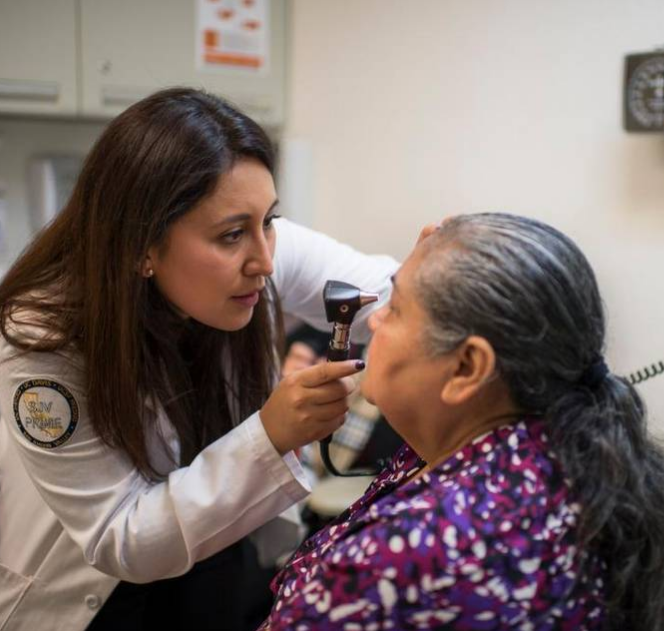 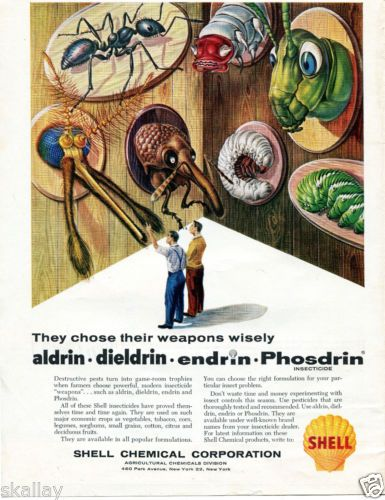 SCENARIO: Potential CNS Disorder Cluster
linked to Aldrin insecticide
5
of 10
[Speaker Notes: A doctor working at a local clinic in downtown Phoenix, Arizona, reached out to you after noticing an unusually high number of patients, often multiple members of the same family, showing up with symptoms associated with acute central nervous system pathologies (including seizures, headaches, dizziness, uncontrolled muscle movements, etc.). Ultimately, they  concluded that these patients had been exposed to a pesticide called Dieldrin. They thought this was unusual since the compound has been banned for agricultural use since the 1970s and stopped being used to treat termite infestations in 1987. 

Given the unusual nature of the case and cluster of cases showing up in such a short period of time, your friend was obligated to submit a report to the Arizona Department of Health Services. The report required additional information about how these patients potentially got exposed to this compound. Being an epidemiologist whose primary job it was to determine the distribution of outbreaks such as this and investigate the cause of those outbreaks, you took up the case.]
SCENARIO: 
Potential case cluster or hotspot(s) of acute CNS symptoms connected with Aldrin exposure.   
Students take on role of epidemiologists.
6
of 10
[Speaker Notes: FOR JB: Given this situation, students will work to understand the how this situation occurred.  To get them started, they will be given de-identified case histories, incidence data and maps.  Each group will be required to come up with a hypothesis and justification for it, and using what they have learned during the semester, possible mechanisms.]
SCENARIO: 
Potential case cluster or hotspot(s) of acute CNS symptoms connected with Aldrin exposure.   
Students take on role of epidemiologists.
7
of 10
SCENARIO: 
Potential case cluster or hotspot(s) of acute CNS symptoms connected with Aldrin exposure.   
Students take on role of epidemiologists.
8
of 10
[Speaker Notes: The final part of this PBL will involve reaching conclusions about the case.  With information concerning water and soil analysis, and household activities including food consumed provided, students will identify the vector and source of the contamination.  Does the evidence agree or disagree with their hypothesis?  Finally, groups will prepare two reports about this incident.  One will be a technical report for the AZ Department of Health.  The second will be a two minute oral statement of the incident suitable for a town hall or city council meeting.]
SCENARIO: 
Potential case cluster or hotspot(s) of acute CNS symptoms connected with Aldrin exposure.   
Students take on role of epidemiologists.
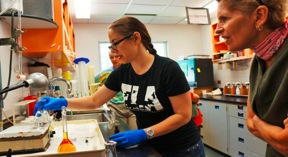 Conceptual
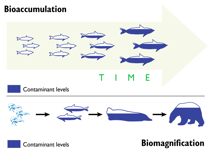 Experimental 
Design & Interpretation
Interpersonal Skills
Information Literacy
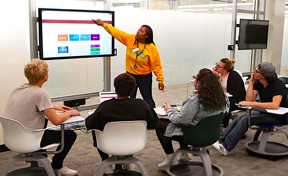 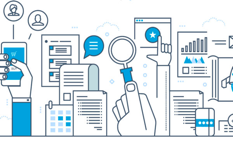 9
of 10
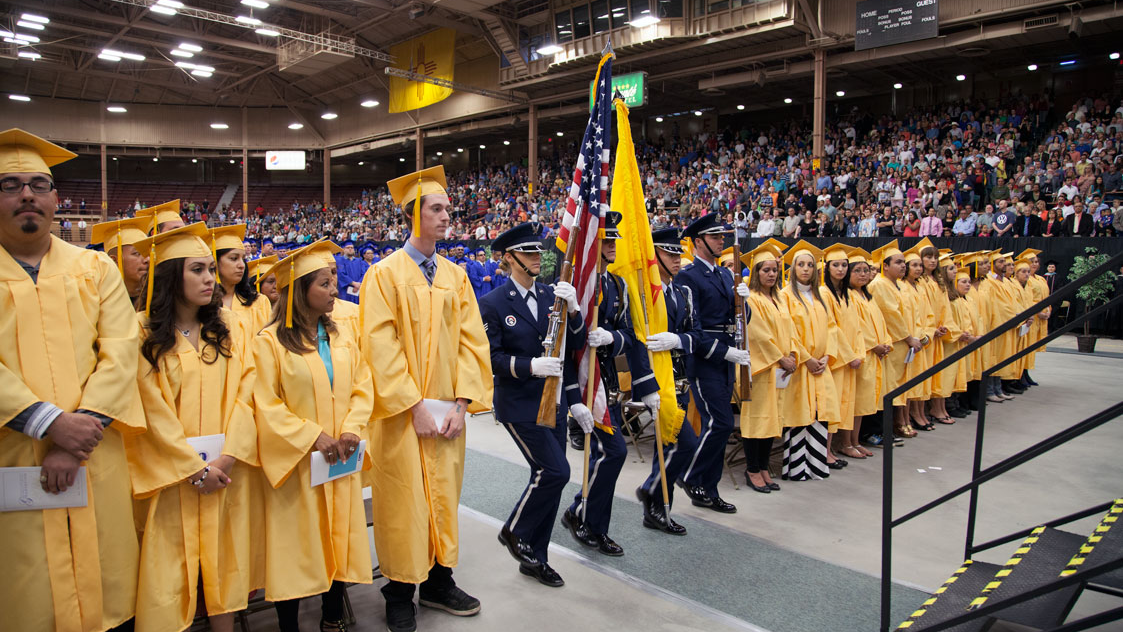 OPPORTUNITY
question   design   solve   influence   create   lead   heal
10
of 10
[Speaker Notes: To ensure that this day means we have delivered on our promise, and that our students can look forward to great opportunity
We must ensure the world]
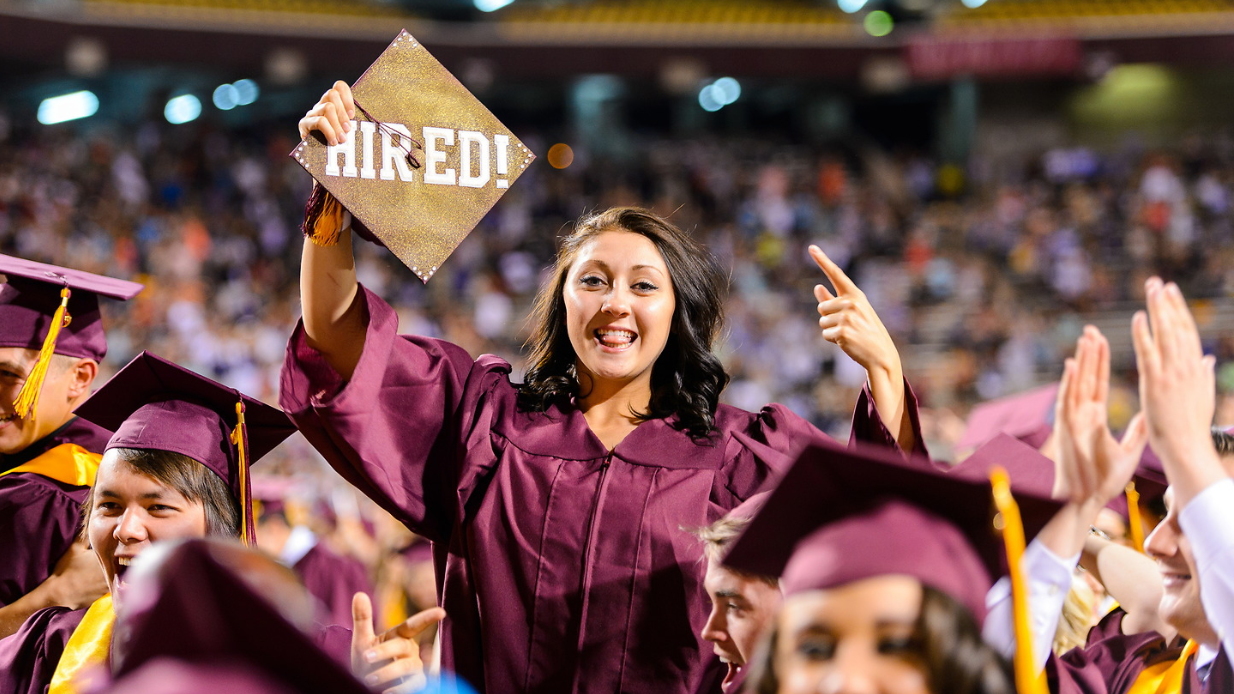 OPPORTUNITY
YeaH PBL!!!!!